Lecture 24: Linked Lists
Topics:
Introduction to Data StructuresSingle Linked List
Double Linked List
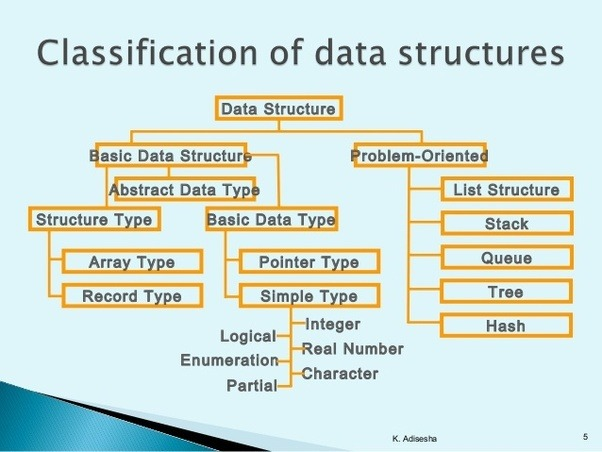 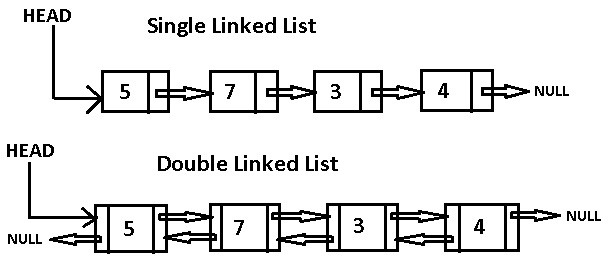 Resources:
GoG: Data Structures in C
LC: Linked Lists in C
Summary
Programs should dynamically allocate memory so that they can adapt to the computational needs of the user.
They should not allocate wasted space – they should allocate only the space needed to solve the task at hand.
Arrays, character strings, and argv[] can be considered primitive data structures.
We need growable arrays – the ability to easily expand the size of an array (think of the use case when the array is millions or billions long).
A single linked list is a data structure than can be grown on demand.
Each node contains a pointer to the next node.
A doubly linked list is a more sophisticated version in which a node contains two pointers – a pointer to the next node and a pointer to the previous node.
It is easy to insert and delete elements in a linked list because you simply need to update these pointers (reconfigure the connections).
Normally we allocate nodes in blocks, or a pool, to offset the cost of a allocating memory for a new node.